Муниципальное бюджетное общеобразовательное учреждение  лицей «Технико-экономический», 
город Новороссийск
Коммуникационные инструменты, направленные на популяризацию русского языка
Учитель обществознания 
Дейнега Лилия Сергеевна
г.Новороссийск, 2021 год
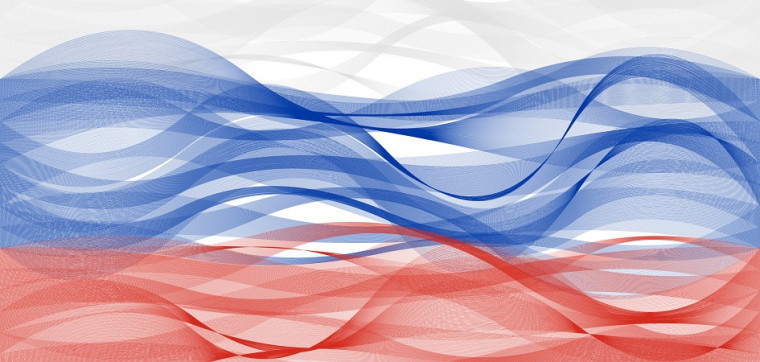 Проблема проекта согласно данным, приведенным в Концепции Федеральной целевой программы «Русский язык», в РФ наблюдается снижение уровня владения русским языком, что, в свою очередь, влечет к возникновению коммуникативных барьеров.
Актуальность темы работы обусловлена тем, что, несмотря на многообразие методов формирования интереса к русскому языку, необходимы современные коммуникационные инструменты, направленные на популяризацию русского языка как базиса для общественных отношений, для социализации детей, подростков.
Предмет исследования – коммуникационные инструменты для популяризации русского языка в молодежной среде.
Цель исследования – разработать коммуникационные инструменты для популяризации русского языка на локальном уровне.
Функции языка
Популяризация
процесс распространения научных знаний в современной и доступной форме
Коммуникационные инструменты
Мероприятия, направленные на установление контактов с целевыми группами общественности
установить контакты с целевыми группами общественности
разработана Концепция преподавания русского языка и литературы
Меры по популяризации русского языка:
на территории нашей страны 2007 год был объявлен Годом русского языка
в рамках данной масштабной акции был основан фонд «Русский мир», созданный в 2007 г. согласно указу Президента
2015 год был объявлен Годом литературы в России
в нашей стране успешно работает Проект «Тотальный диктант»
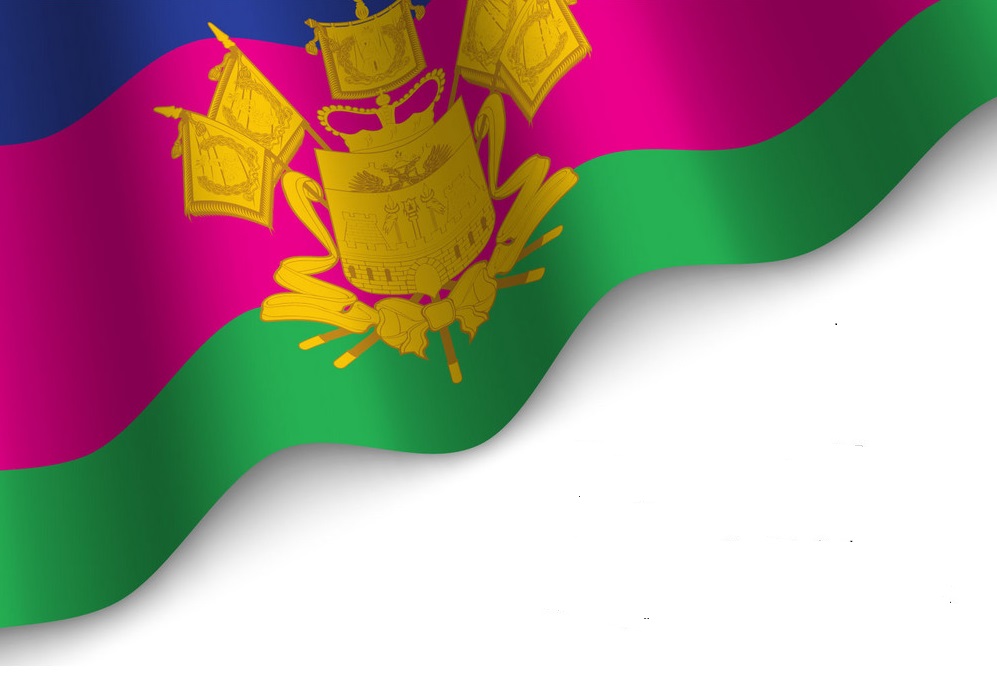 В масштабах Краснодарского края проводится  большое количество мероприятий
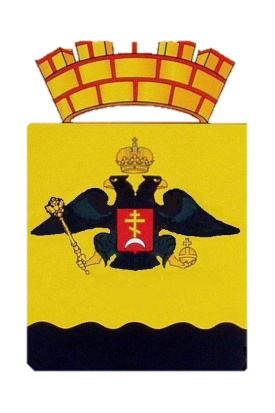 В рамках г. Новороссийска проводятся следующие мероприятия
формирование интереса к русскому языку
положительно  отражается на формировании грамотности
Перечень мероприятий
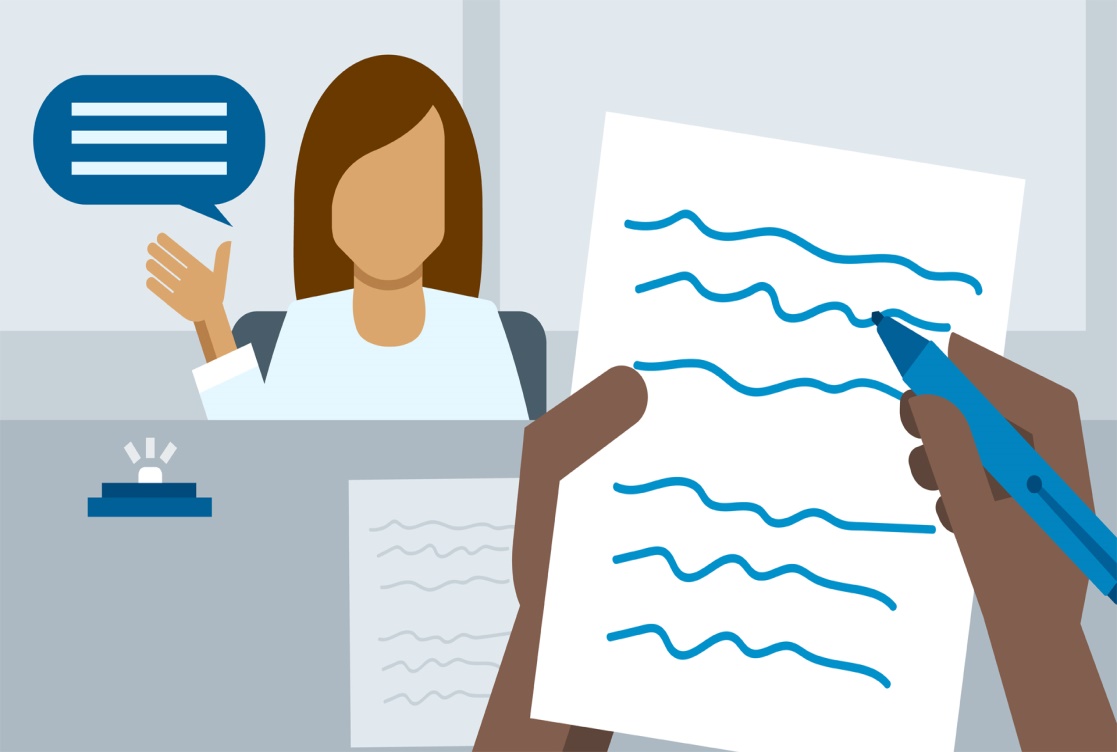 Результаты опроса
Что оказывает влияние на формирование речевой культуры человека: общество, семья или учебные заведения?
Должно ли государство (администрация города) решать проблему бережного отношения общества к  русскому языку?
снижение грамотности и речевой культуры, бедность словарного запаса
Результаты экспертного интервью
Скверно-
словие
слова-паразиты
молодежный сленг
выявлена проблема, требующая  внимания управления образования  и управления культуры администрации муниципального образования г. Новороссийска
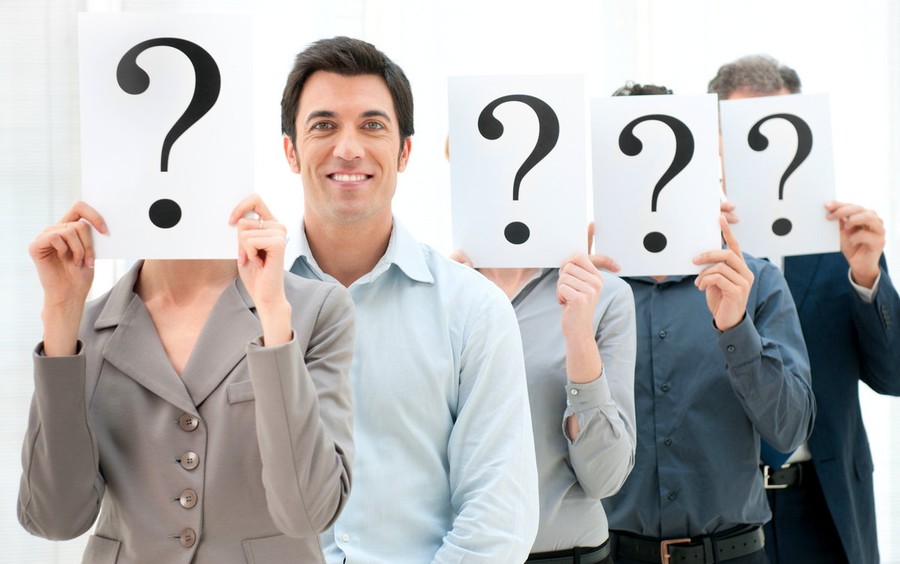 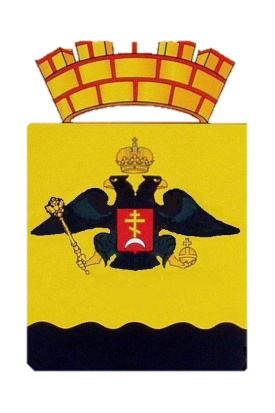 Организация акции «Грамотный Новороссийск»
6 июня- День русского языка, 24 мая – День славянской письменности и культуры
создаст неформальное информирование для совершенствования языковых и творческих компетенций участников
способствует пропаганде и повышению интереса к русскому языку
развитие уровня языковой культуры и усиление роли русского языка
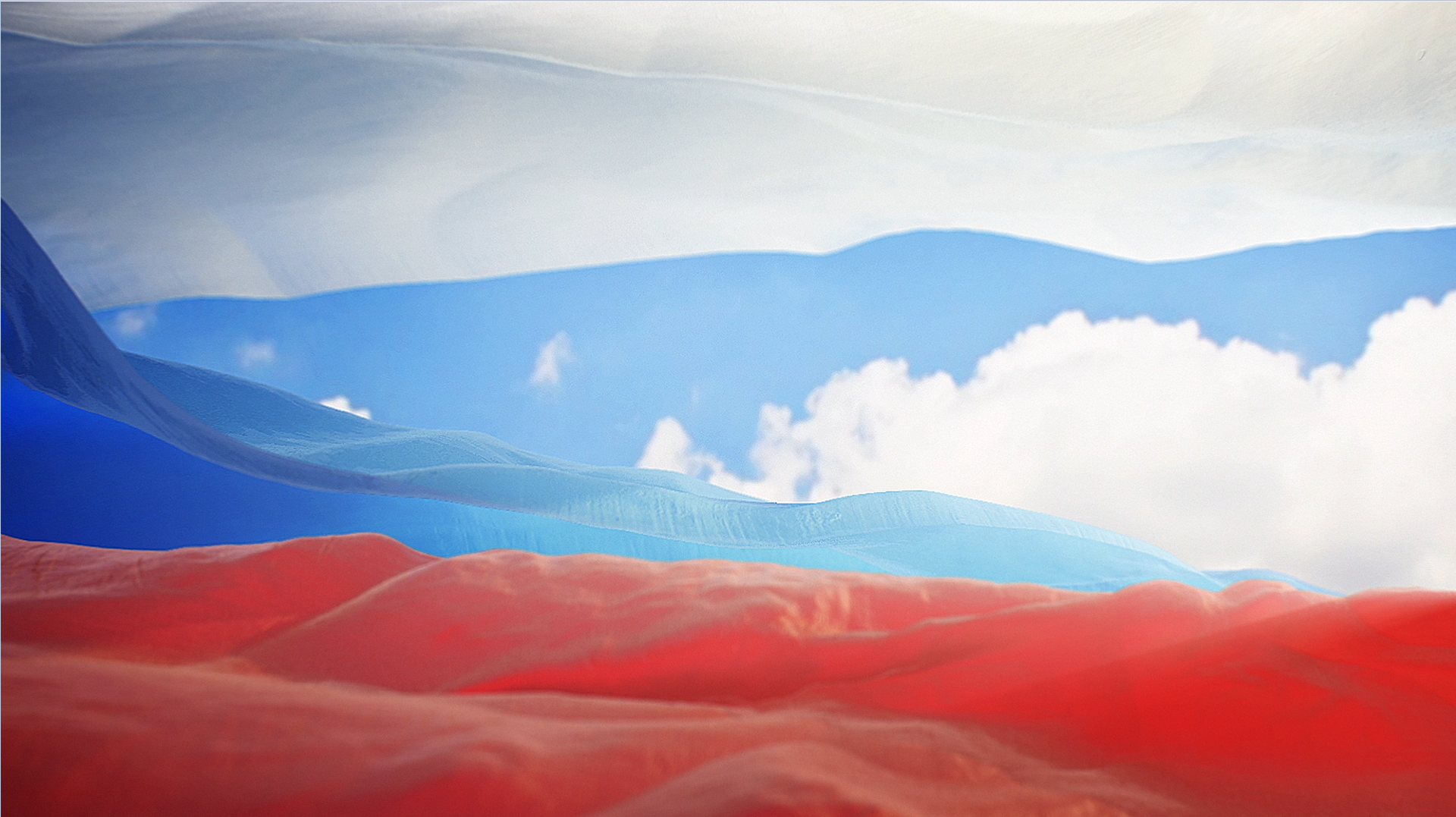 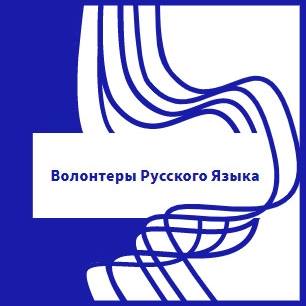 «Волонтеры русского языка»
Миссия -  объединение населения города для популяризации русского языка с целью улучшения  образования и качества жизни населения
социальная реклама
конкурсы
олимпиады
дни русского языка
«Через грамотное слово к качественно лучшей жизни».
Лозунг проекта: «Родное слово помогает».
установление тесных контактов с администрацией
задачи
обеспечение поддержки инициативы властными структурами города
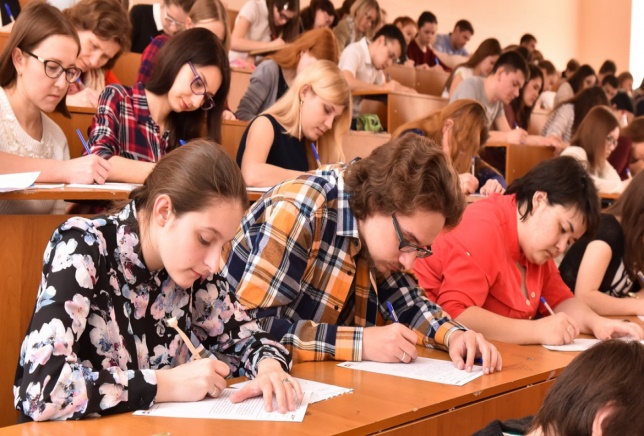 обеспечение высокой известности проекта
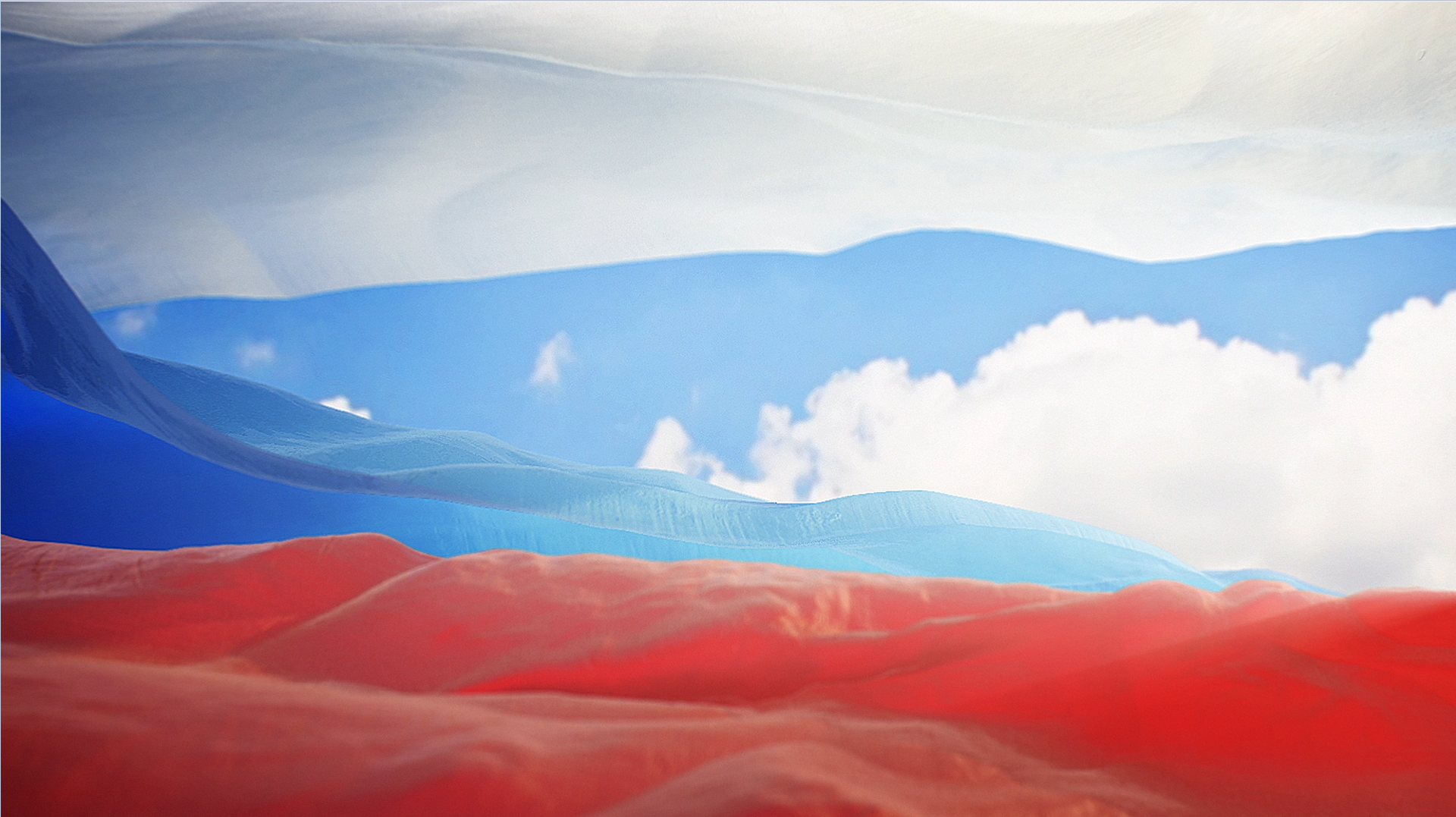 Акция «Пиши и говори правильно»
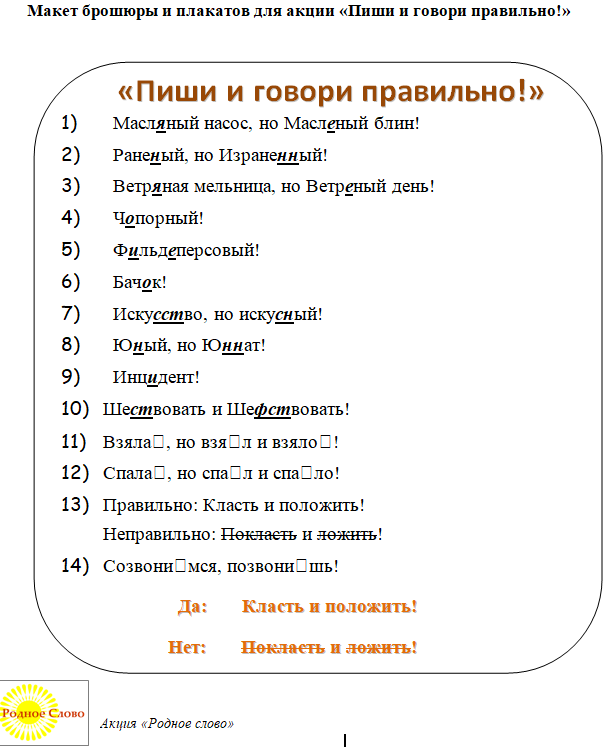 создание информационного поля вокруг деятельности волонтеров
пробуждение  интереса жителей
распространение правильного написания общеупотребительных слов
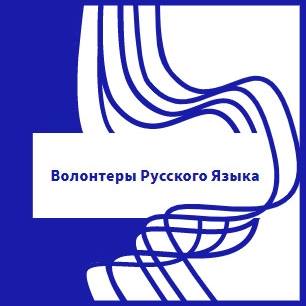 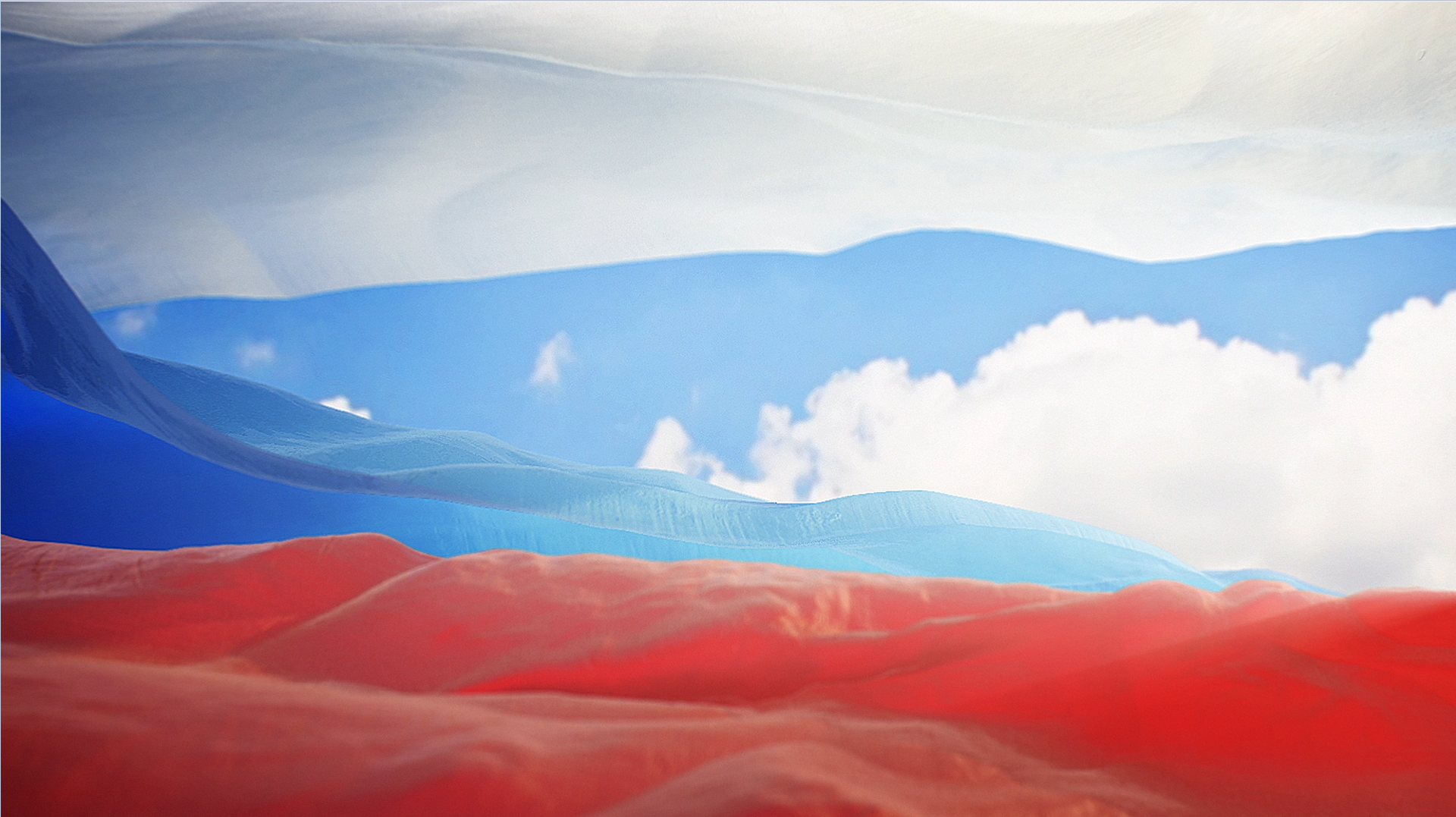 Специальное мероприятия «Язык мой – друг мой»
Массовое мероприятие посвящено Дню славянской письменности (24 мая)
Основная целевая группа: молодежь от 12 до 30 лет
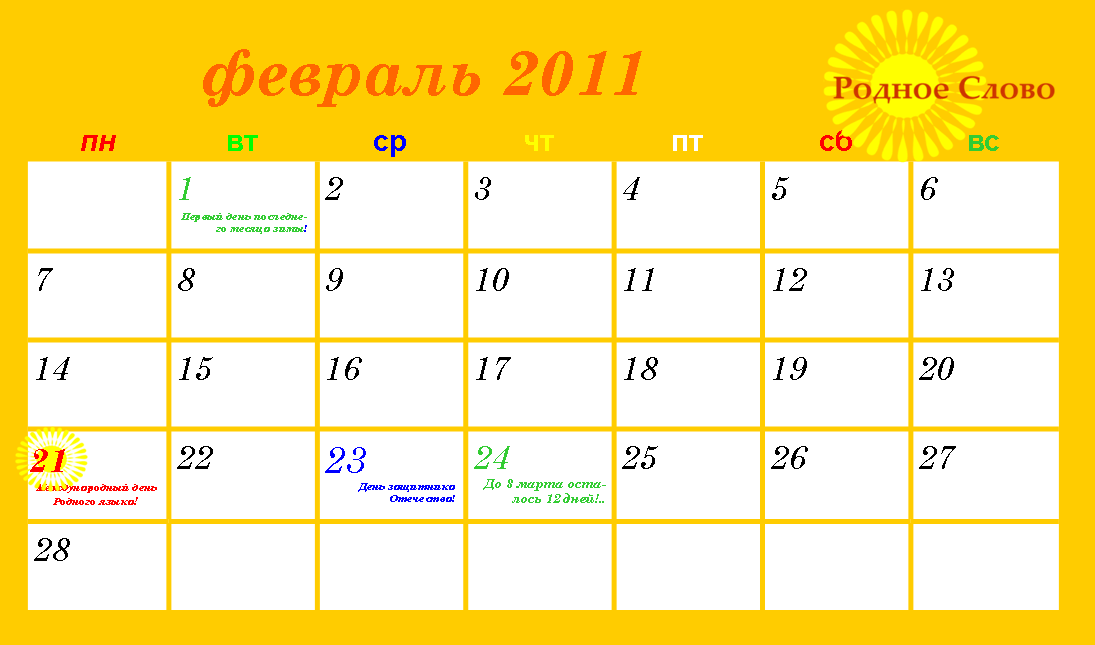 Для детей (до 14 лет):
конкурс стихотворения, 
рисунка персонажа русской сказки.
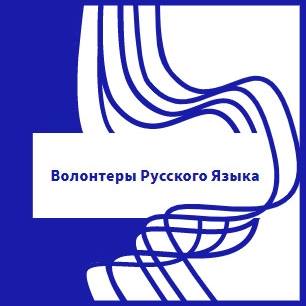 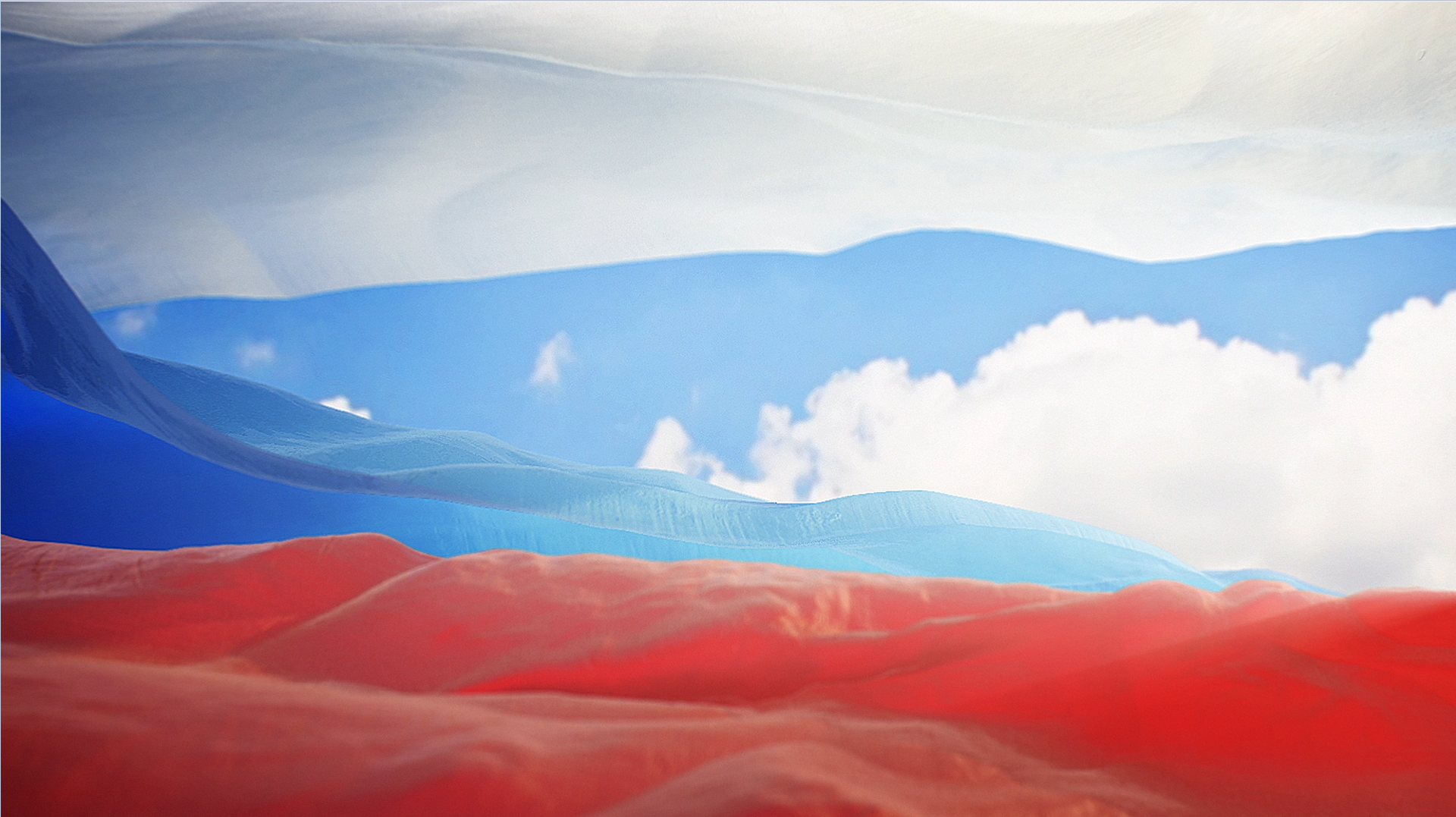 Показатели и индикаторы эффективности деятельности «Волонтеров русского языка»
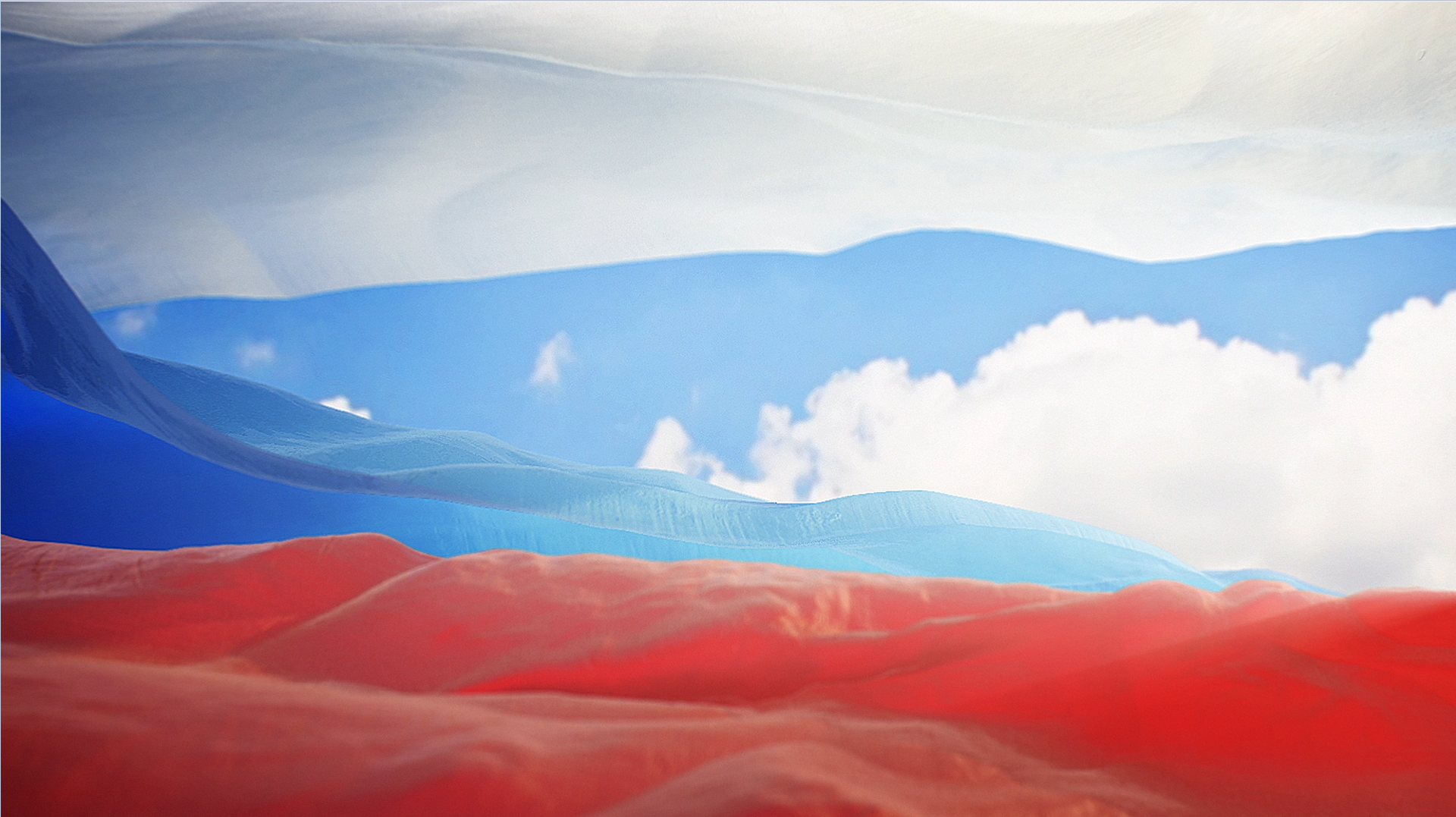 Коммуникационные инструменты
Проект «Волонтеры русского языка»
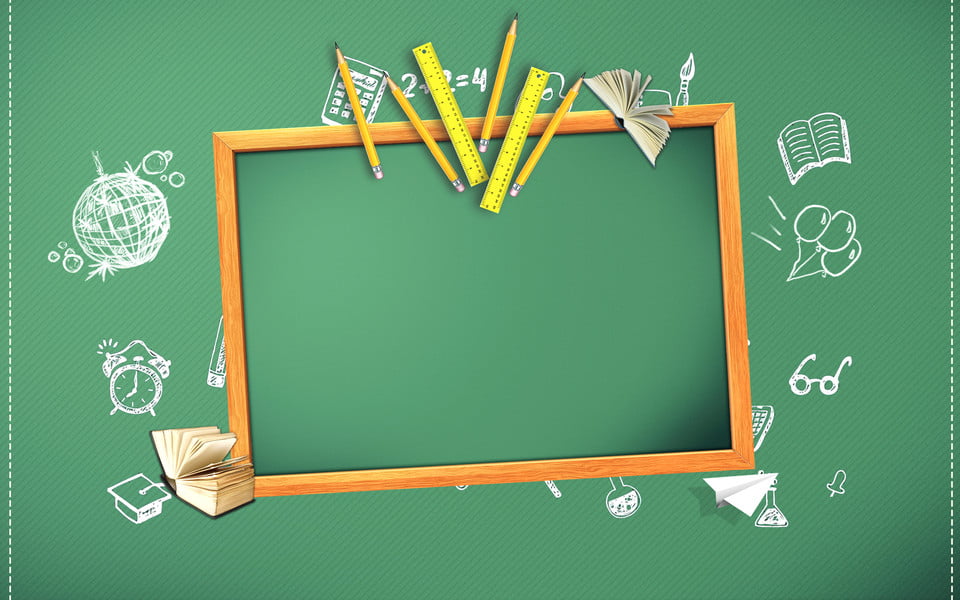 Спасибо 
за внимание